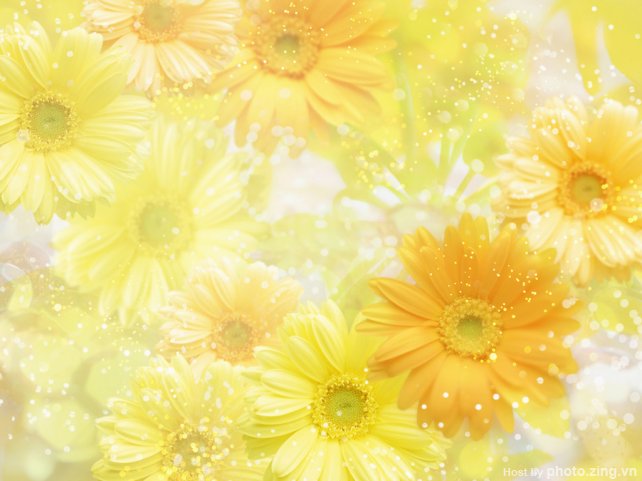 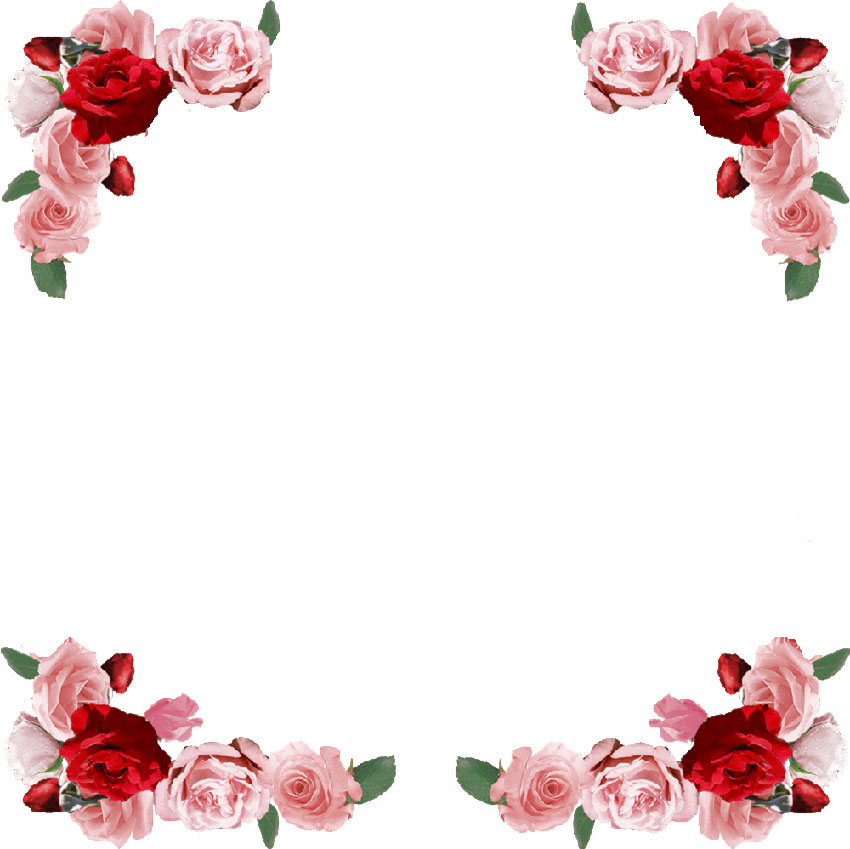 Welcome the Teachers to our class
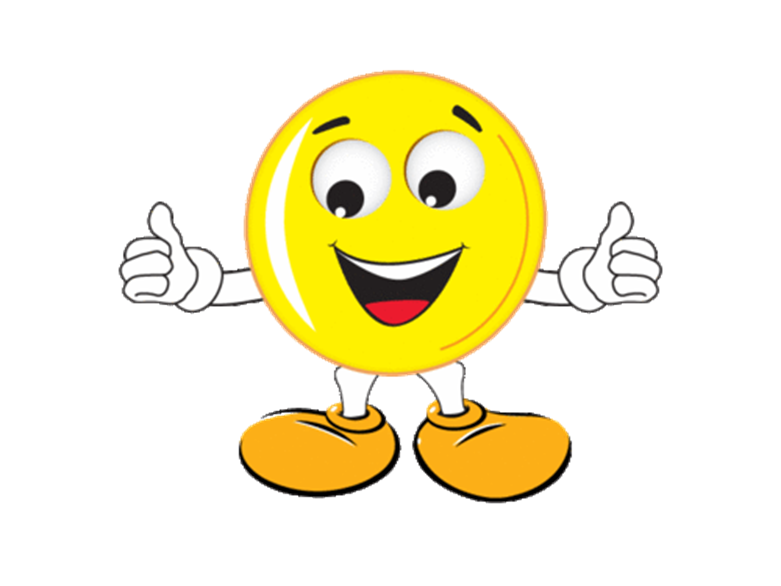 Teacher: Vu Thi Phuong
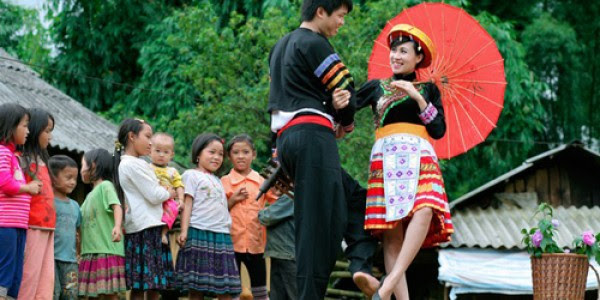 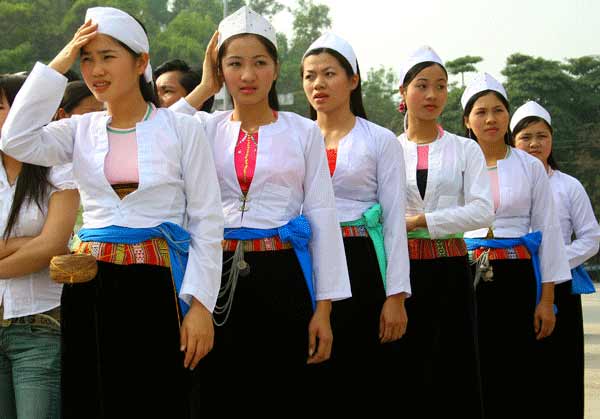 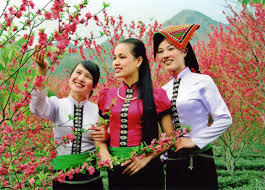 the HMong
the Thai
the Muong
2
1
3
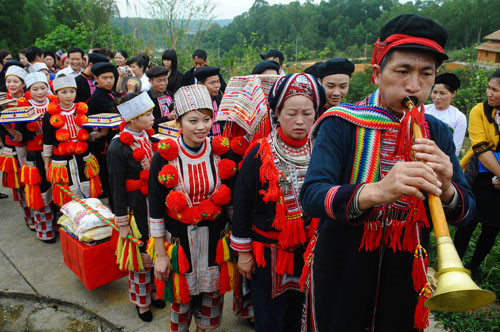 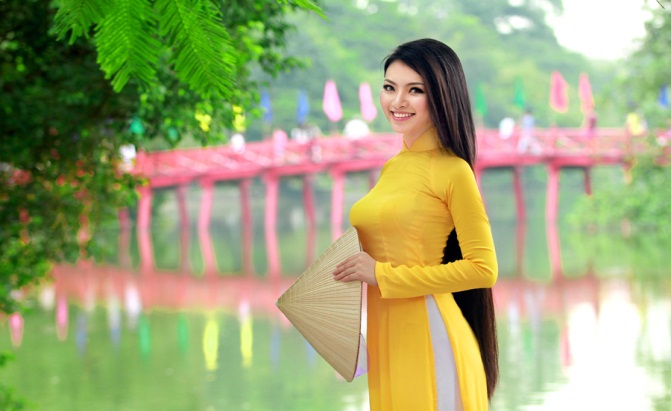 Unit 3: Peoples of Viet Nam
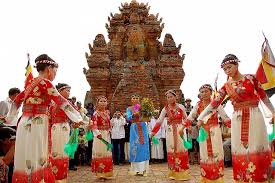 4
6
5
the Cham
the Yao
the Kinh
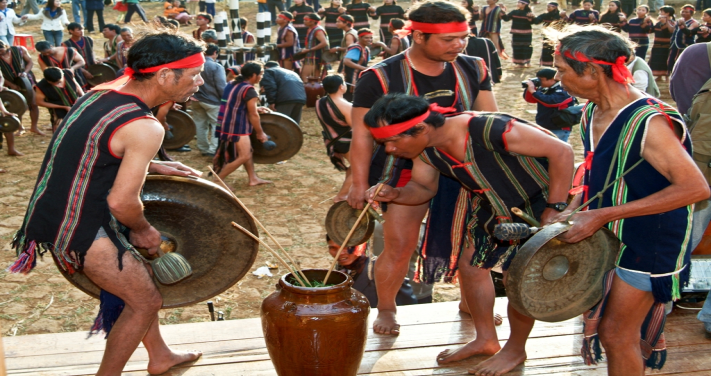 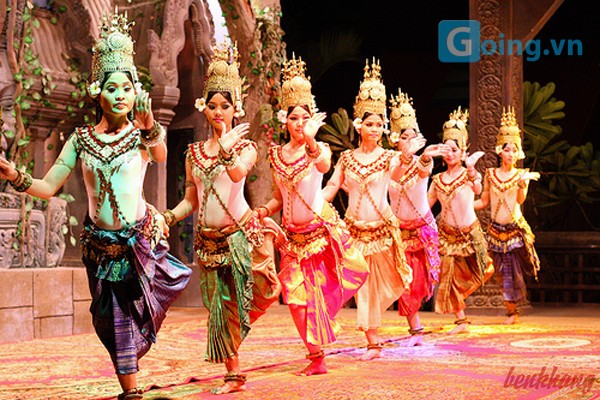 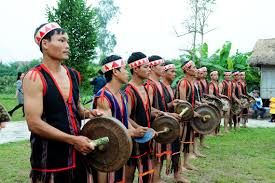 9
7
8
the Bana
the Ede
the Khmer
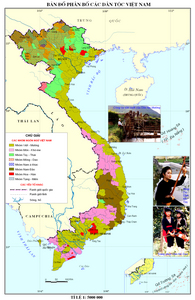 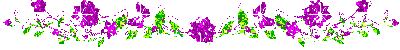 Duong
Nick
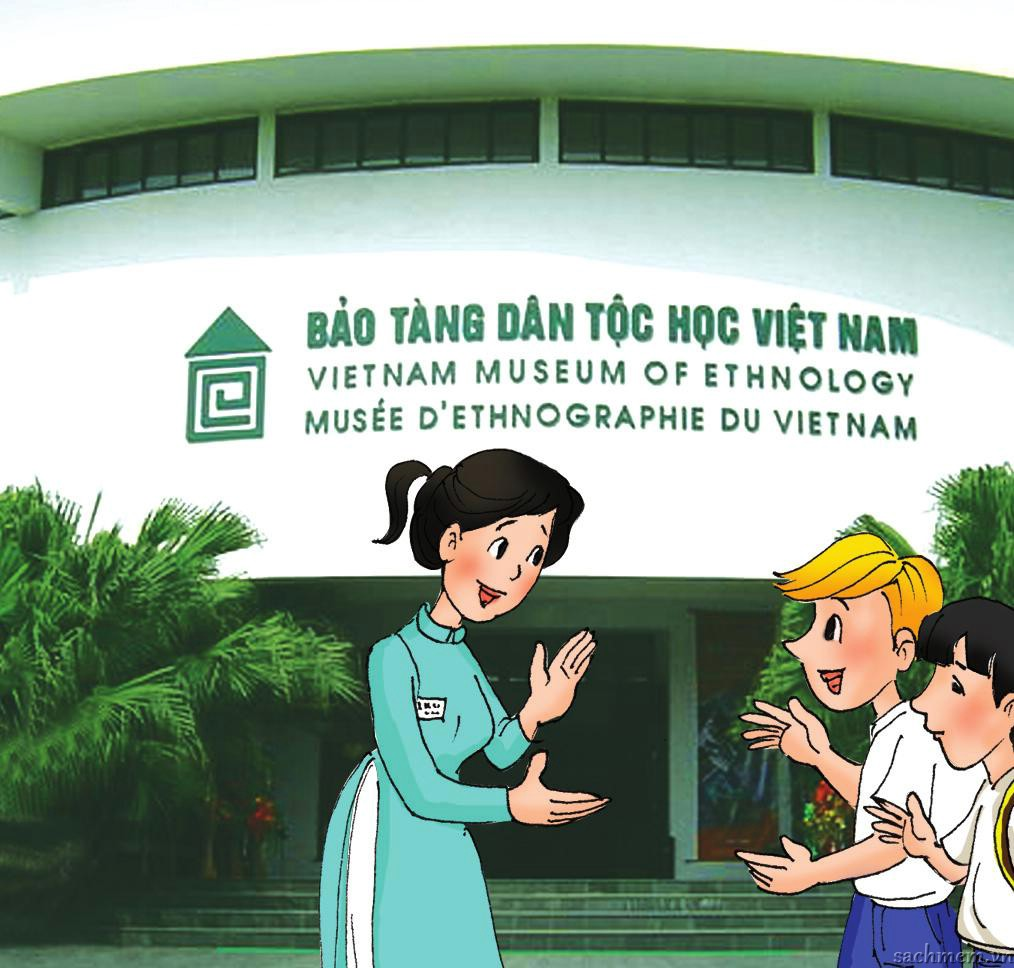 a guide
At the museum of Ethnology
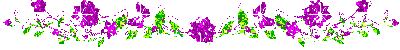 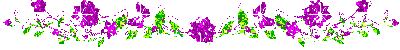 Unit 3: Peoples of Viet Nam
Lesson 1- Getting started
At the museum of Ethnology
Unit 3: Peoples of Viet Nam
At the museum of Ethnology
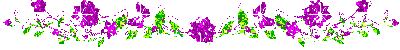 NEW WORDS
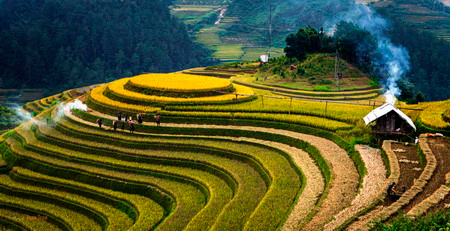 Ruộng bậc thang
terraced fields /ˈte.rəst  fiːld/
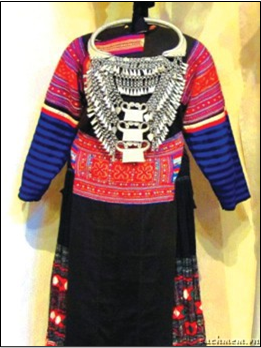 a costume /ˈkɒs.tʃuːm/:
Trang phục
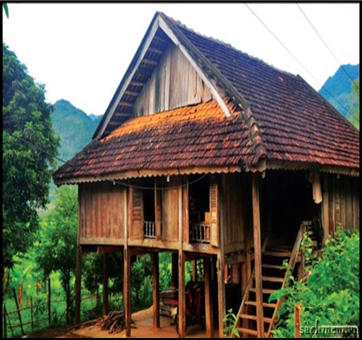 a stilt house:
Nhà sàn
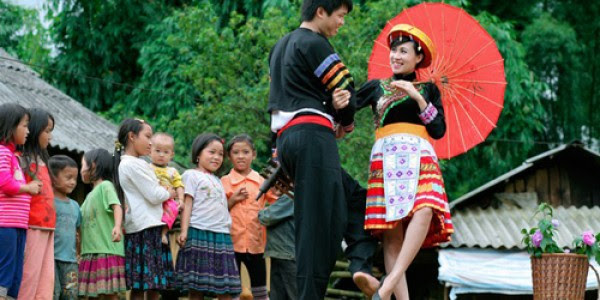 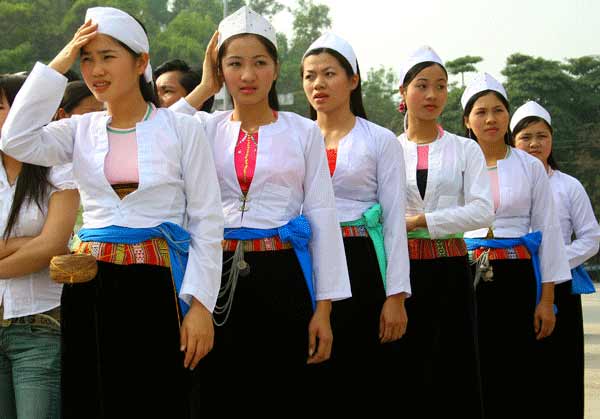 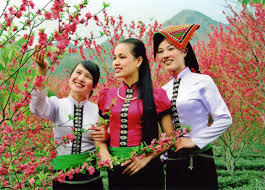 the HMong
the Thai
the Muong
2
1
3
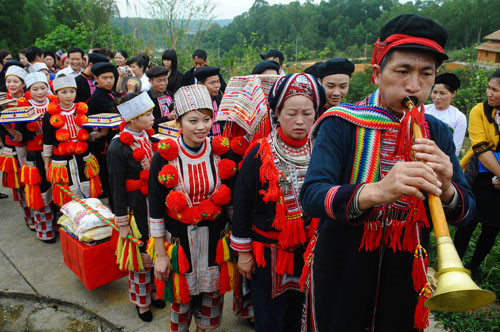 ethnic groups
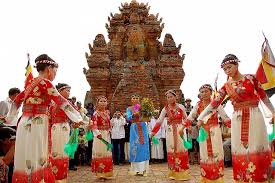 4
6
the Cham
the Yao
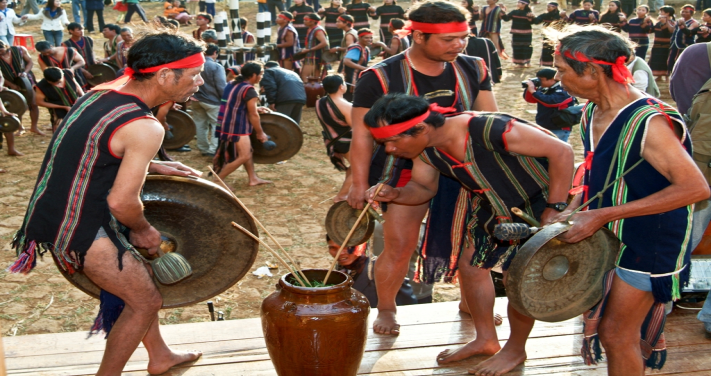 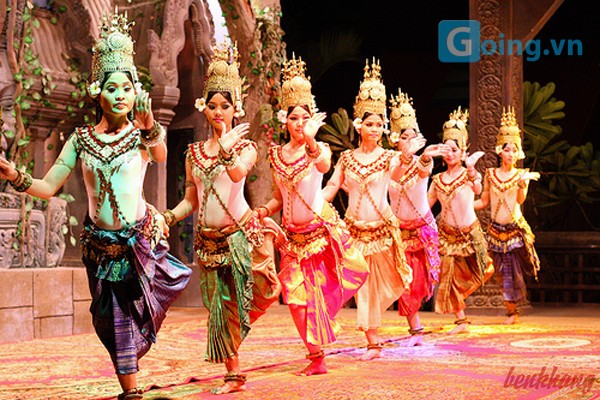 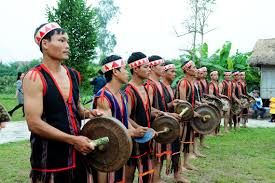 9
7
8
the Bana
the Ede
the Khmer
ethnic groups  /ˈeθ.nɪk  ɡruːp/:
Dân tộc thiểu số
Listen to the conversation
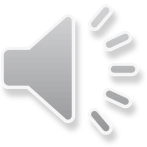 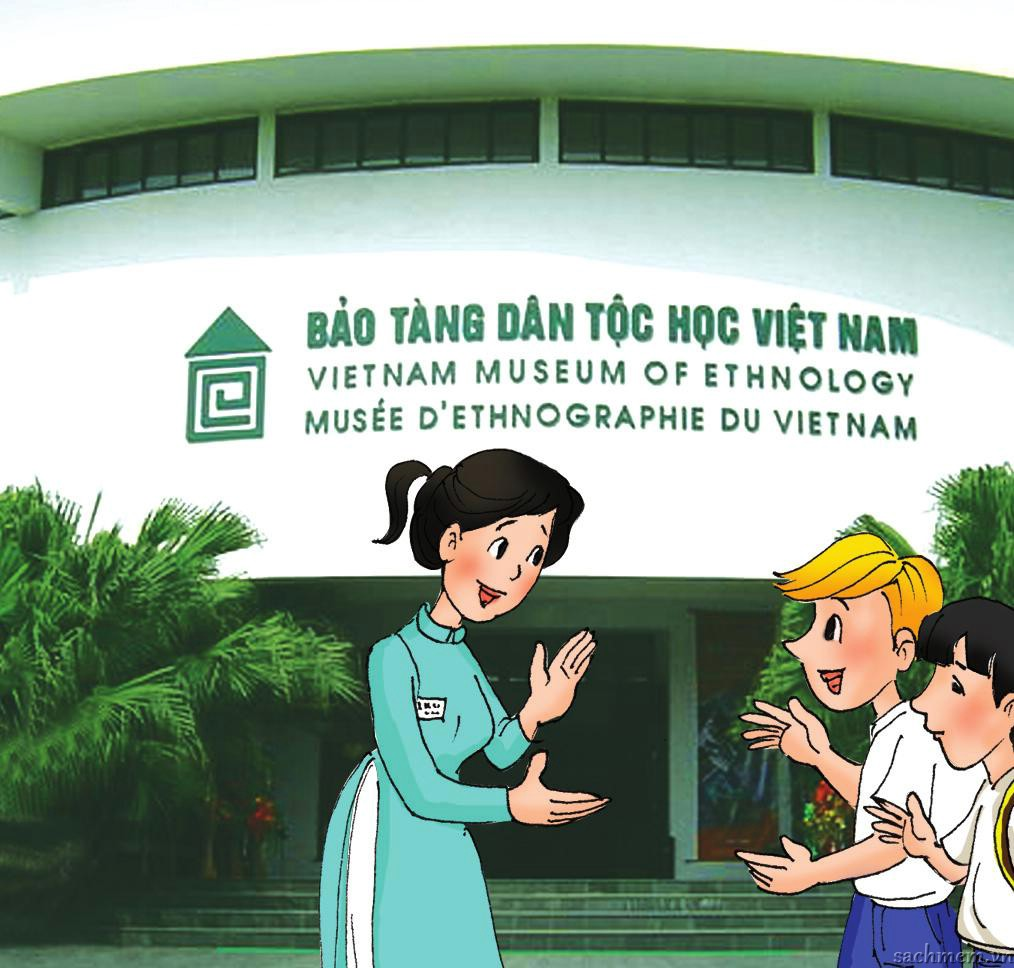 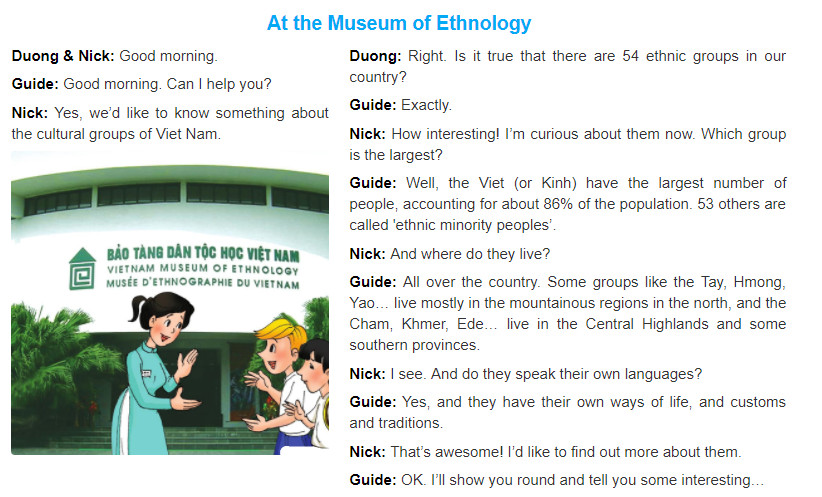 1. Listen and read
a. Find the opposite of these words in the conversation.
UNIT 3 – PEOPLES OF VIET NAMPeriod 15: GETTING STARTED: At the museum of Ethnology
interesting
boring           ><
smallest        ><
majority       ><
northern       ><
largest
minority
southern
1b. Read the conversation again and  choose the best answer
Duong and Nick are in the Museum of .........
A. Ethnology            B. Ethnic                C. History
2. They want to know about the ...................of Viet Nam.
A. landscapes             B. ethnic groups   C. groups ethnic
3. There are ...................ethnic groups in Viet Nam.
A. 53                          B. 86                      C. 54
4.  The  ........................  has the largest population.
A. Kinh                       B. Thai                  C. Yao
5. Do the ethnic minority peoples have their own customs and traditions?
A. No information        B. No, they don’t     C. Yes, they do
UNIT 3 – PEOPLES OF VIET NAMPeriod 19: GETTING STARTED:At the museum of Ethnology
1. Listen and read.
      c. Can you find the following expressions in the conversation? Try to explain what they mean.
 1. Exactly =>
 
 2. How interesting! =>
 3. I see.=>
 4. That’s awesome!=>
used as a reply, agreeing with what sb has just said, or emphasising that it is correct.
used to show a strong reaction to sth.
used to show you understand what someone said.
used to show that you think sth is great.
How interesting! 
How amazing!
How beautiful!
How peaceful!
How + adjective!
Role play:

S1: Some groups live in mountainous regions.

S2: How interesting!
2. Use the words and phrases in the box to label each picture.
costume                         stilt house                         terraced fields
open-air market             folk dance                        musical instrument
festival                          five-coloured sticky rice
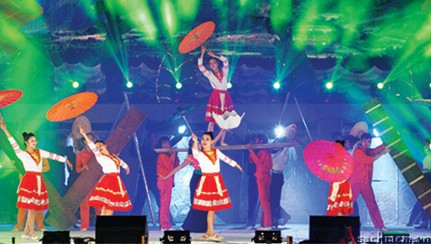 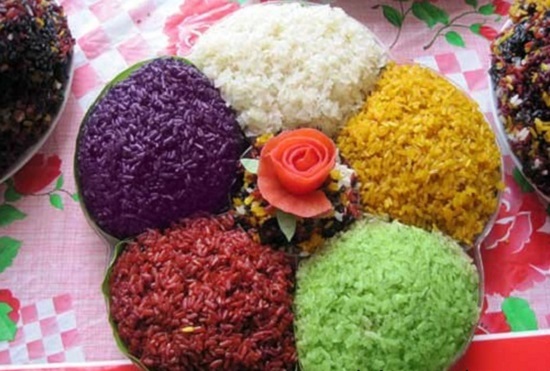 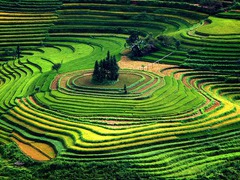 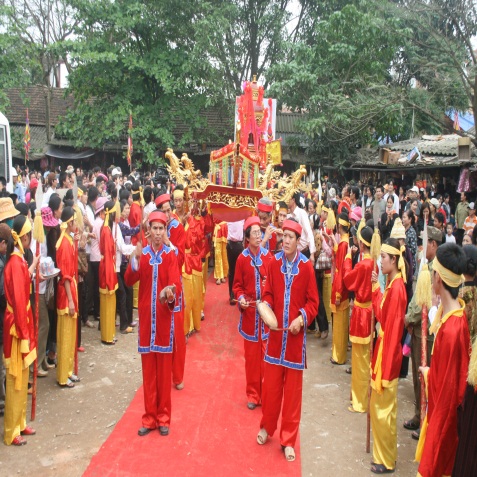 festival
folk dance
1...........................
terraced fields
2............................
3............................
4............................
five-coloured sticky rice
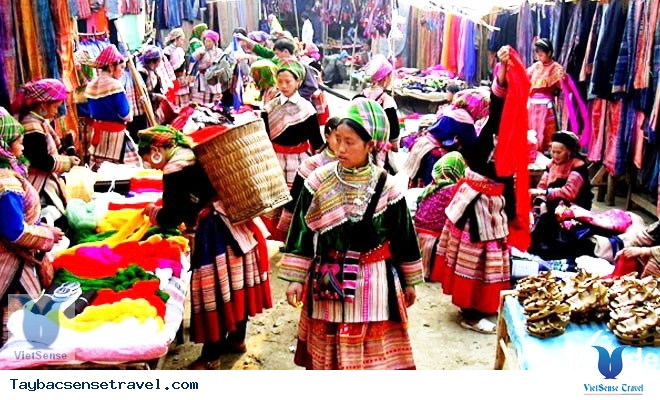 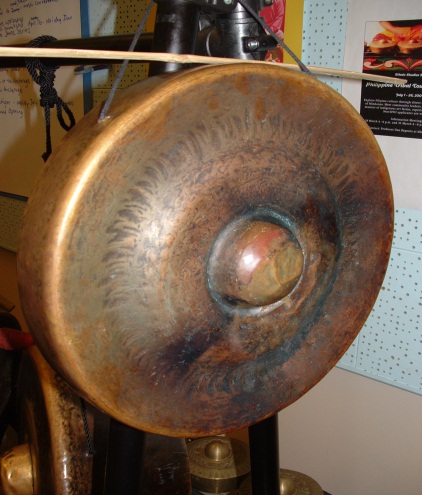 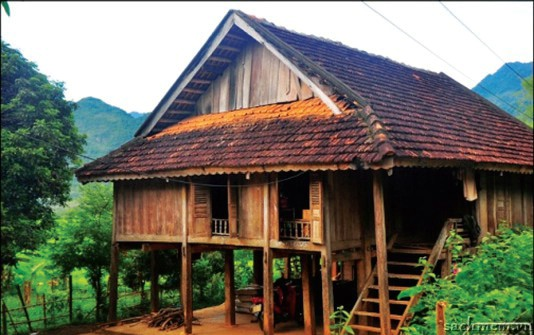 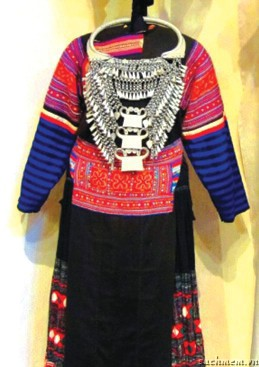 costume
stilt house
open-air market
musical instrument
5............................
6............................
7.........................
8............................
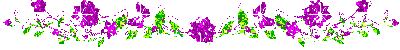 3.Complete the following sentences with the words/phrases in the box.
heritage site     	stilt houses               terraced fields member                   ethnic		           festivals
1.  In our country, it is against the law to discriminate against any __________ or religious group.
2.  My Son in Quang Nam Province has been recognised by UNESCO as a world ____________.
3.  ____________ have been popular among many of Viet Nam’s ethnic groups for a long time.
4.  Lunar January is the time for important __________ in the whole country, especially in the north.
5.  The exhibition building of the Museum of Ethnology was designed by the architect Ha Duc Linh, a __________ of the Tay ethnic group.
6.  The _______________ of Sa Pa have entered in the Top 11 most beautiful terraces in the world, according to Touropia.
ethnic
heritage site
Stilt houses
festivals
member
terraced fields
UNIT 3 – PEOPLES OF VIET NAMPeriod 19: GETTING STARTED: At the museum of Ethnology
Note: a. Vocabulary about Ethnology








b. ‘How + Adj/Adv’ to show a strong reaction to sth.
festival
stilt house
costume
ETHNOLOGY
open-air market
Folk dance
terraced fields
musical instrument
Five-colour sticky rice
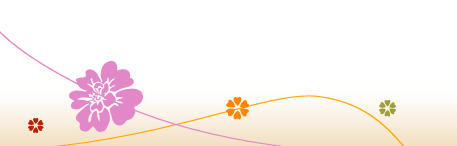 Homework
1. Learn by heart:
  + Vocabulary about ethnology.
  + ‘How + Adj/Adv’ to show a strong reaction 
       to sth.
2. Talking about ethnic groups.
3. Prepare for the next lesson: Unit 3 - A closer look 1
UNIT 3 – PEOPLES OF VIET NAMPeriod 19: GETTING STARTED:At the museum of Ethnology
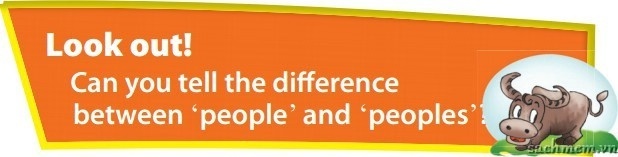 *People: 
is used as the plural of ‘person’ to refer to men, women, and children.
*Peoples: 
ethnic groups of people who belong to a particular country, race, or area.
UNIT 3 – PEOPLES OF VIET NAMPeriod 18: GETTING STARTED: At the museum of Ethnology
4. GAME: QUICK QUIZ
Work in pairs. Ask and answer , using the cues:
1. Which / smallest population ? – The Odu group
2. The Hmong / own language ?  - Yes
3. Where / the Coho / live ? – Lam Dong Province
4. What colour / the Nung’s clothing ? – Dark indigo
5. Which / larger population / the Tay or the Thai ?
    - The Tay
6. Whose arts / displayed / a museum / Da Nang ? 
   - The Cham’s
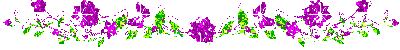 4. GAME: QUICK QUIZ
Work in pairs. Ask and answer, using these cues.
Which/ smallest population?
      ______________________________________________
     - The Odu group.
The Hmong/ own language?
      ______________________________________________
     - Yes.
Where/ the Coho/ live?
      ______________________________________________
     - Lam Dong Province.
What colour/ the Nung’s clothing?
      ______________________________________________
     - Dark indigo.
Which/ larger population/ the Tay or the Thai?
      __________________________________________________
     - The Tay.
Whose arts/ displayed/ a museum/ Da Nang?
      ______________________________________________
     - The Cham’s.
Which ethnic group has the smallest population?
Do the Hmong have their own language?
Where do the Coho live?
What colour is the Nung’s clothing?
Which group has a larger population, the Tay or the Thai?
Whose arts are displayed at a museum in Da Nang?
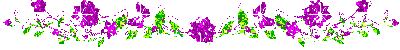 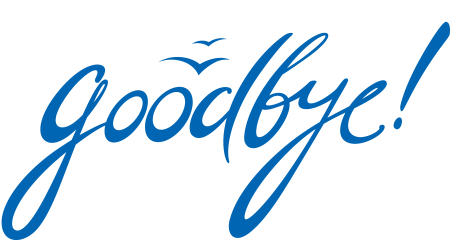